Какие мы разные (школьная перепись населения).Социальный проект
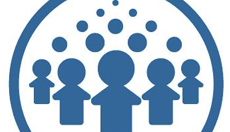 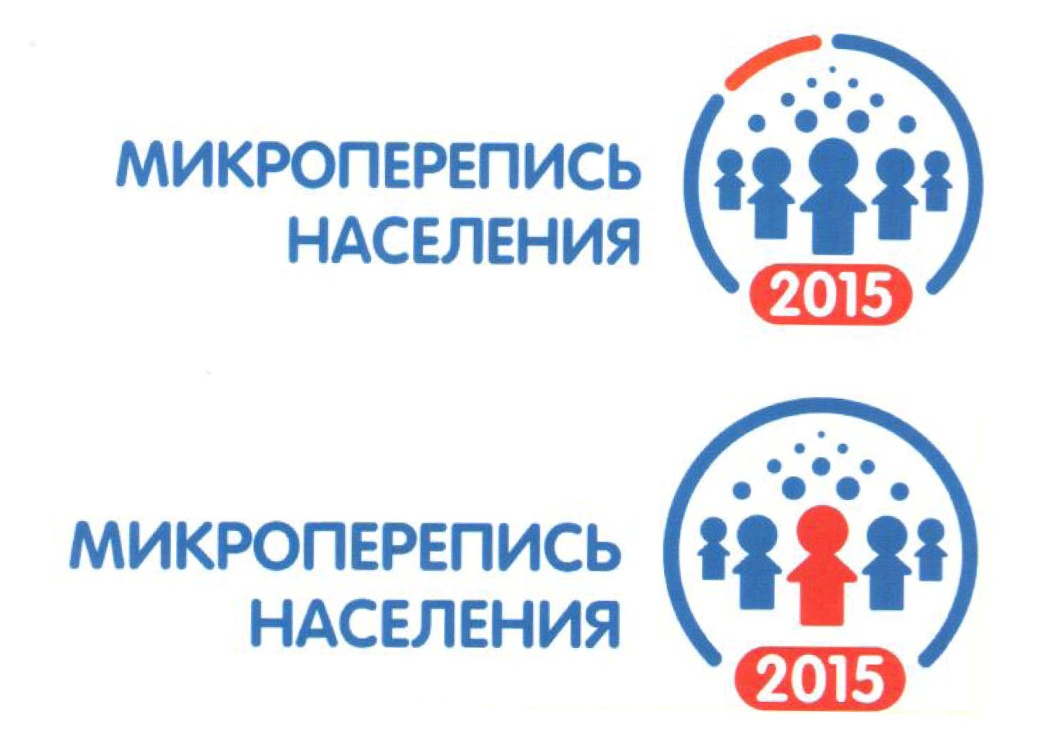 Какие мы разные (школьная перепись населения).Социальный проект
Участники: Владимирова Евгения; Шорина Варвара
Научный руководитель: Красовицкая Ольга Александровна
Актуальность:
В октябре 2010 года в стране шла перепись населения, в которой принимали участие  большинство жителей РФ. Мы решили провести свою перепись — перепись населения в школе.
Цель проекта:
Изучить проблему переписи населения школы и сформировать целостное представление о школьном и классном коллективе.
Основные задачи проекта:
Узнать, для чего проводится перепись населения в стране. Какие особенности жизни общества перепись выявляет? Зачем нужны эти сведения государству?
Определить, чем может быть полезна эта информация школе.
Зачем нужна перепись населения?
Первая  причина проведения переписи населения –  для знания государства текущего положения граждан страны, ведь опираясь на полученные данные государство будет планировать свою политику, а также для  решения различных проблем.
Второй причиной является планирование сборов налогов на основе данных о доходе населения.
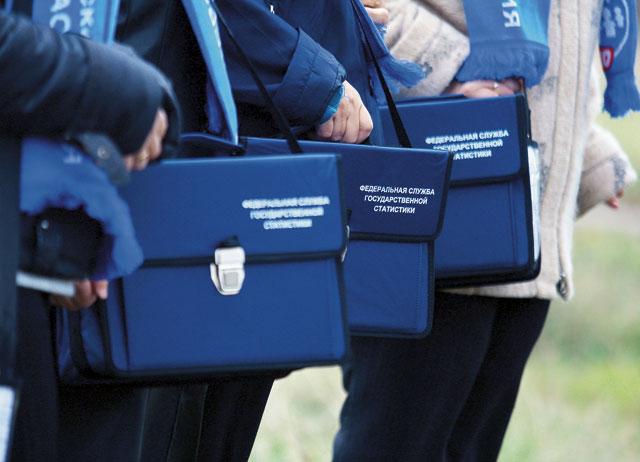 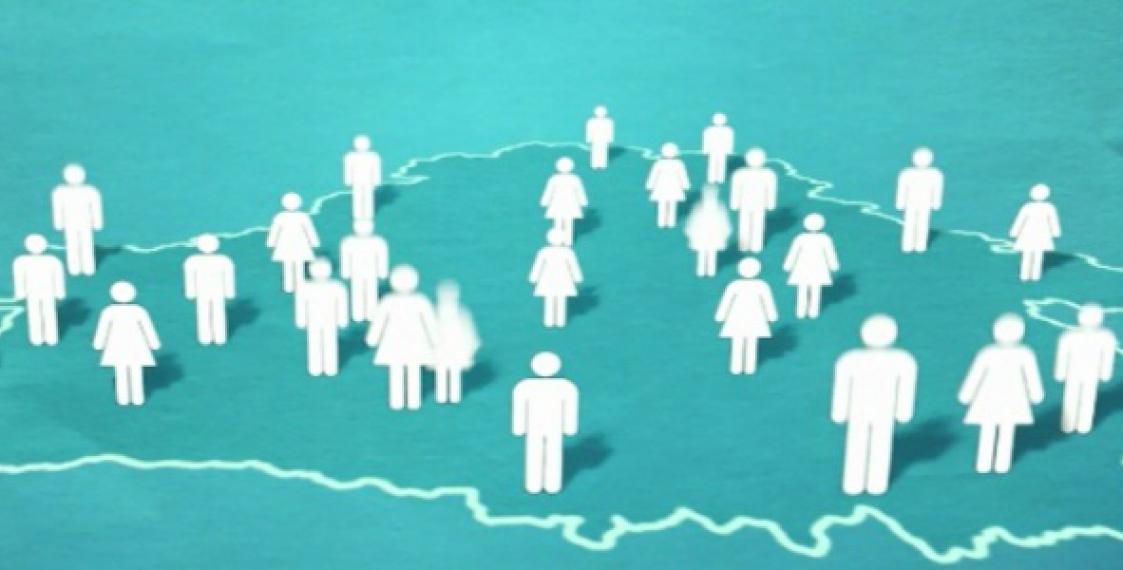 Из истории переписей населения в России.
Перепись населения - уникальная статистическая операция. Еще Л.Н. Толстой, принимавший, как и большая часть российской интеллигенции, активное участие в переписи 1897 г., определил ее «как зеркало России, в которое независимо от нашего желания придется взглянуть».
 Перепись — это «моментальный снимок» всего населения страны в определенный момент времени. Во многих странах, как и в России, перепись проводится приблизительно один раз в десять лет. Иногда чаще, например, в Канаде — через каждые пять лет.
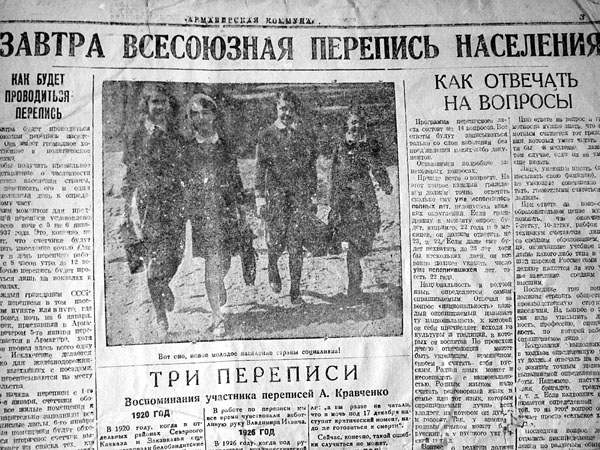 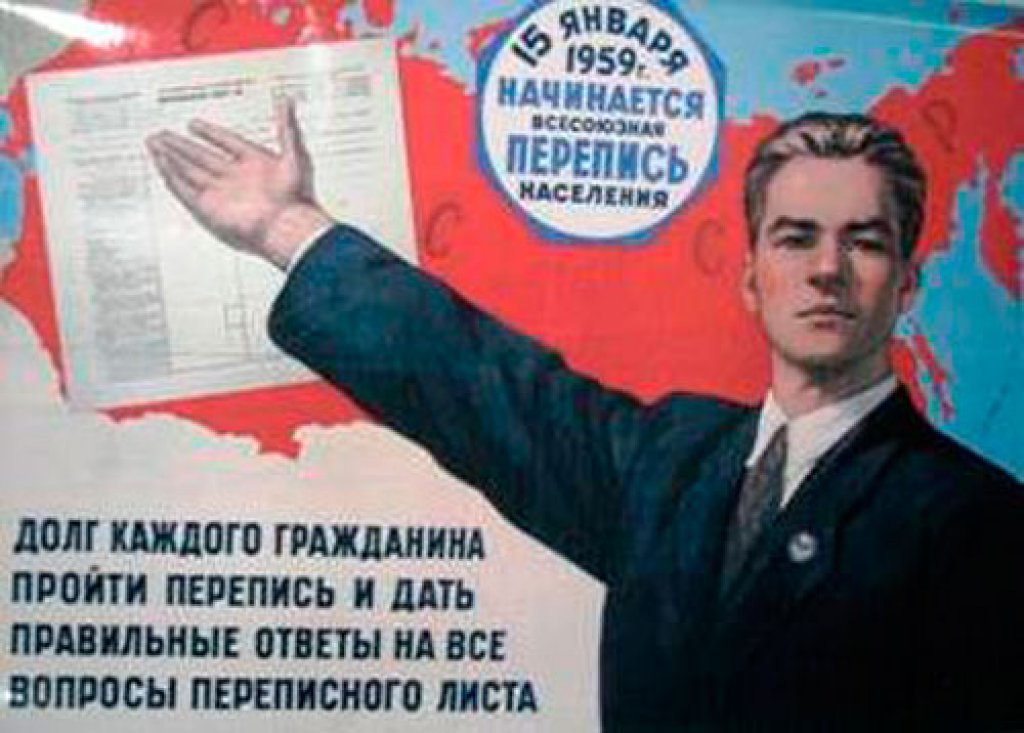 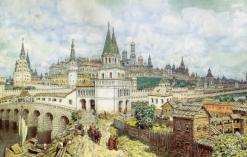 Интересные факты из историй переписей
Из газет 1926 года.   …Больными вопросами оказались вопросы о брачном состоянии, о жилой площади, и о возрасте у женщин.
 При заполнении переписных листов в 1897 году, на вопрос об имени и отчестве жены, мужики из деревень, отвечали так: «Буду я величать ее! Баба так и есть, и нет ей больше названия».
Николай II в графе «род занятий» скромно указал : «хозяин земли русской, а его супруга – «хозяйка земли русской».
В первых советских переписях основной единицей учета была семья. Именно из-за этого переписчики столкнулись с немалыми трудностями. В 1926 году, как сообщали пензенские газеты того времени, многие жены, в отсутствие мужей, заполняя личный листок переписи, не могли сказать, где работает их супруг.
Всероссийская перепись населения 2002 года показала, что в нашей стране замужних женщин больше, чем женатых мужчин.
Перепись населения
Данный проект – это перепись учеников нашей школы и нашего класса. 
    В перепись мы включили как «классические» переписные вопросы, так и вопросы, из взрослой жизни.
     Мы решили получить и рассмотреть следующие сведения:
сколько всего учеников в школе;
сколько мальчиков и девочек в нашей школе;
сколько учеников в начальном среднем и старшем звене;
сколько всего классов;
сколько многодетных семей;
Мы знаем, что в нашей школе 29 классов, в которых учится 762 ученика из них 61 ребенок из многодетной семьи. Девочек в нашей школе 380, мальчиков 382.В начальной школе учится 352 ученика, в средней – 361 и в старшем – 49 учеников.
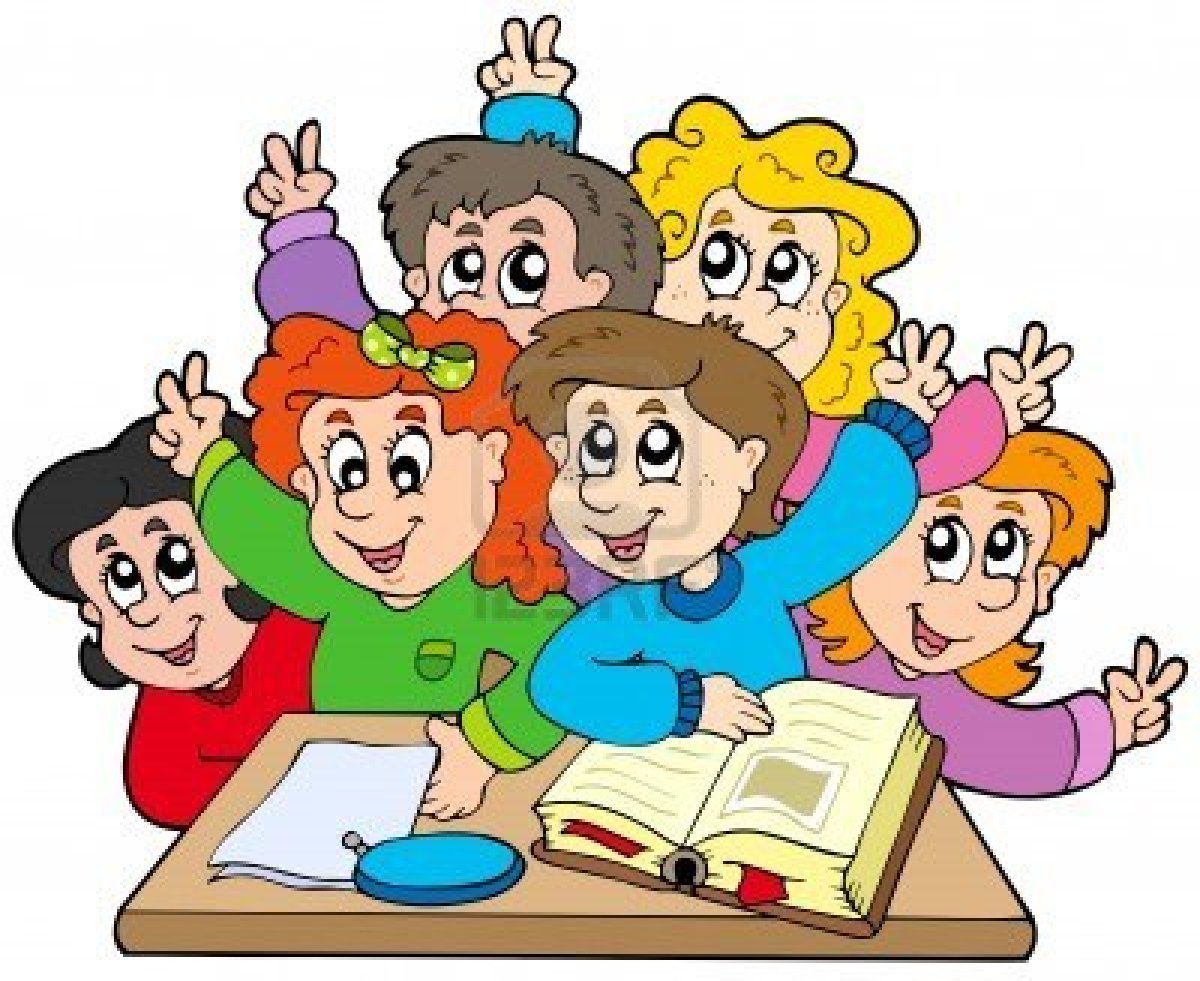 Количество девочек и мальчиков в нашей школе.
Мальчиков в нашей школе на два человека больше, чем девочек.
Количество учеников в младшем, среднем и старшем звене.
Перепись нашего класса
Мы решили рассмотреть такие вопросы:
Пол;
Национальность;
Место рождения;
Сколько детей в семье;
Сколько детей хотели бы иметь в своей будущей семье;
Вероисповедание;
Любимое занятие;
Любимый предмет в школе;
Будущая профессия.
Количество девочек и мальчиков
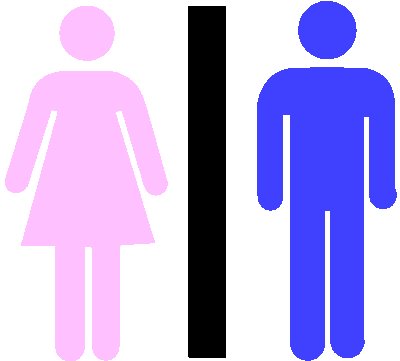 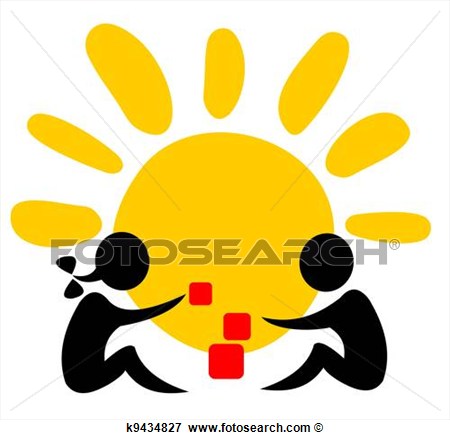 Место рождения
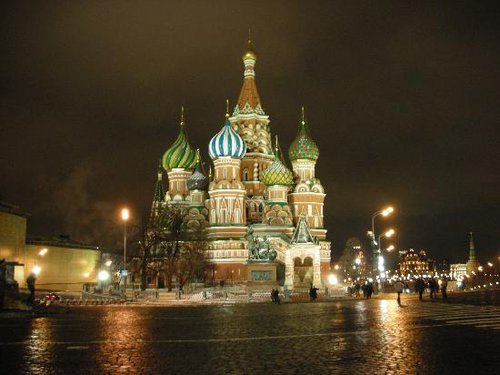 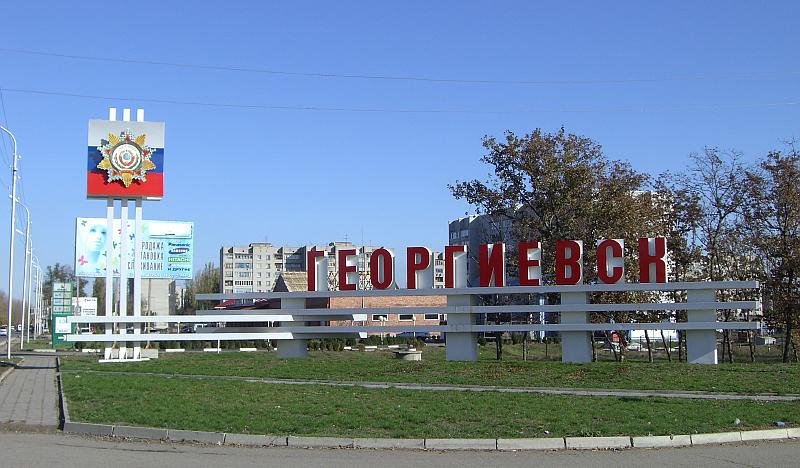 Национальность
Национальность всех учеников в нашем классе – русские. Но у многих в роду были и другие народы.
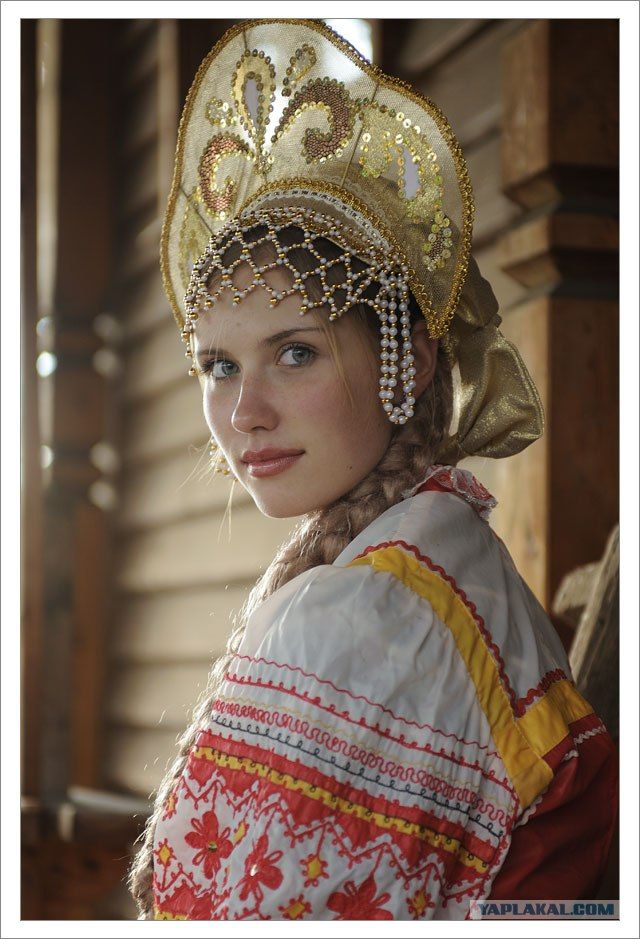 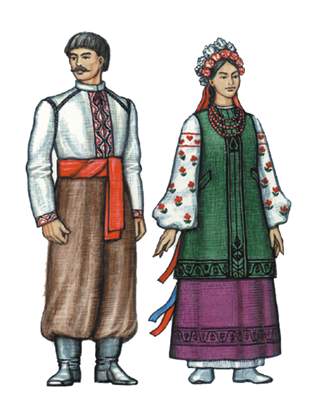 Вероисповедание
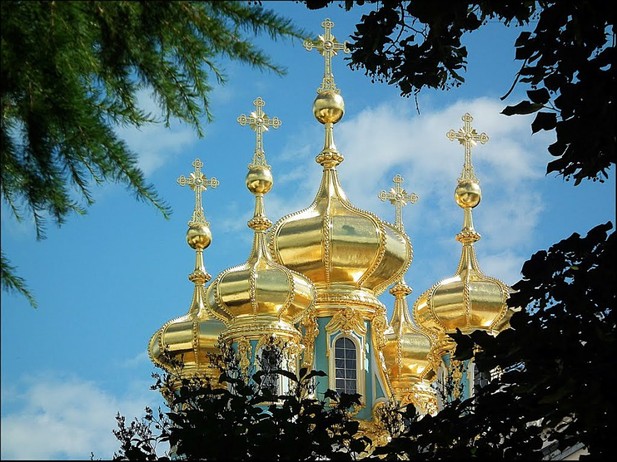 Любимое занятие
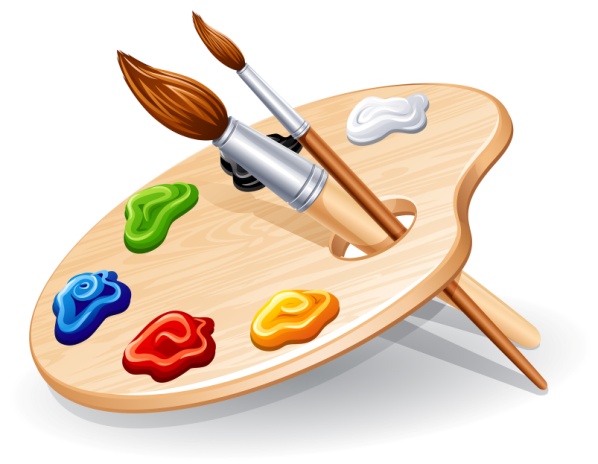 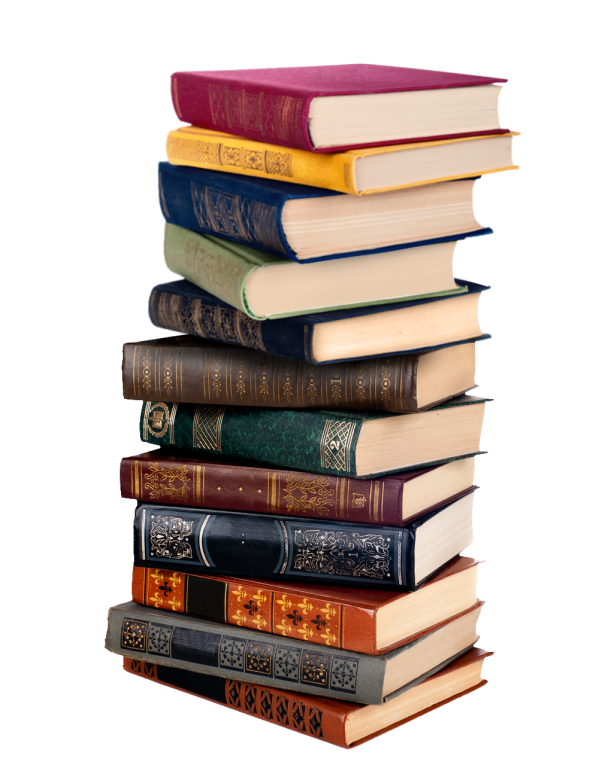 Любимый предмет
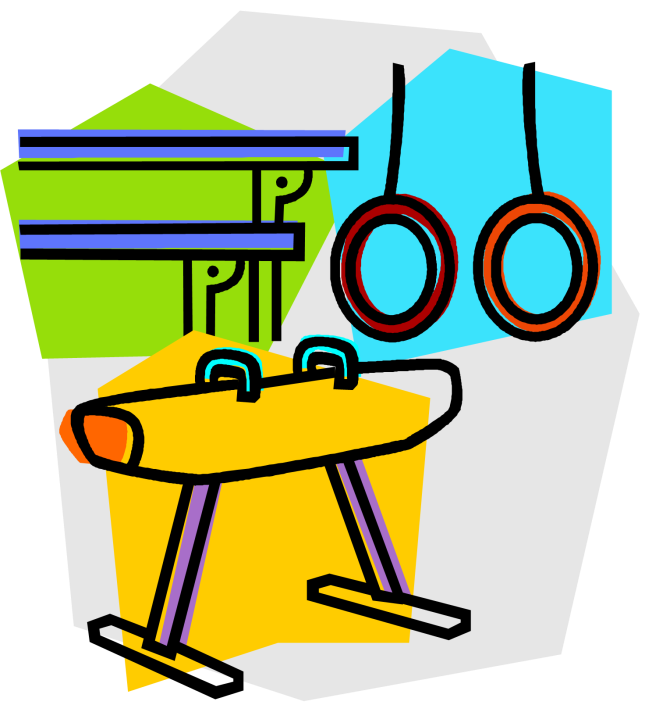 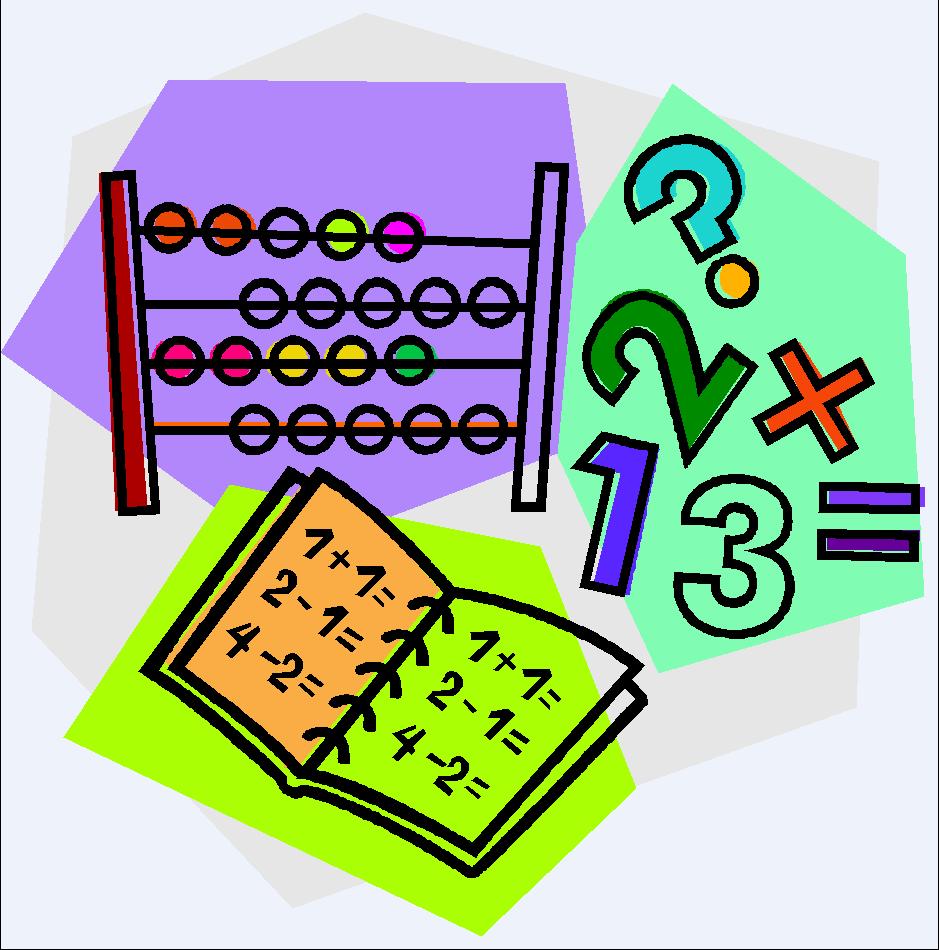 Количество детей в семье
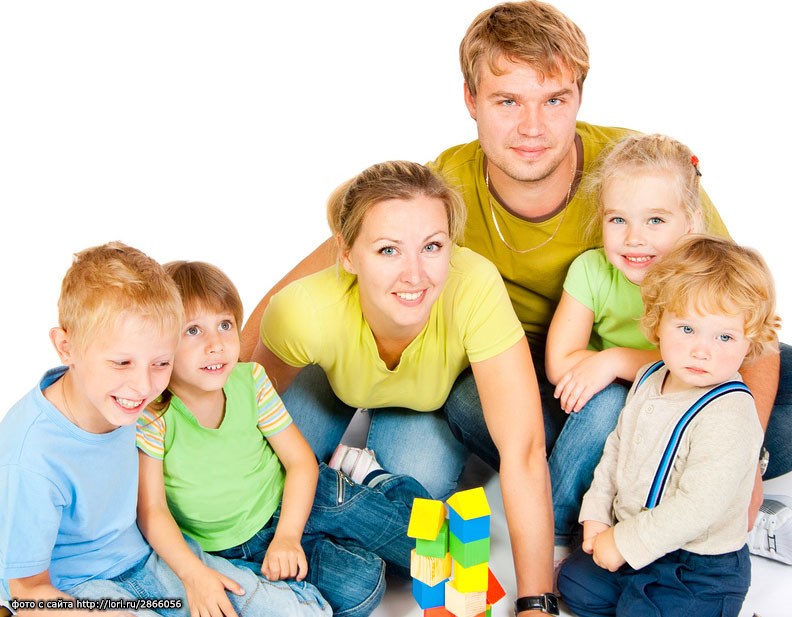 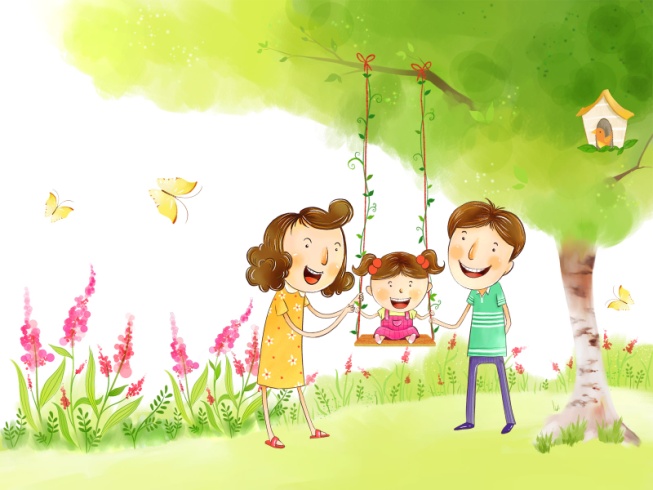 Сколько хотели бы иметь детей в своей будущей семье?
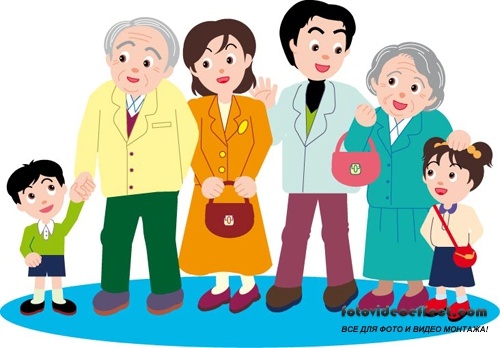 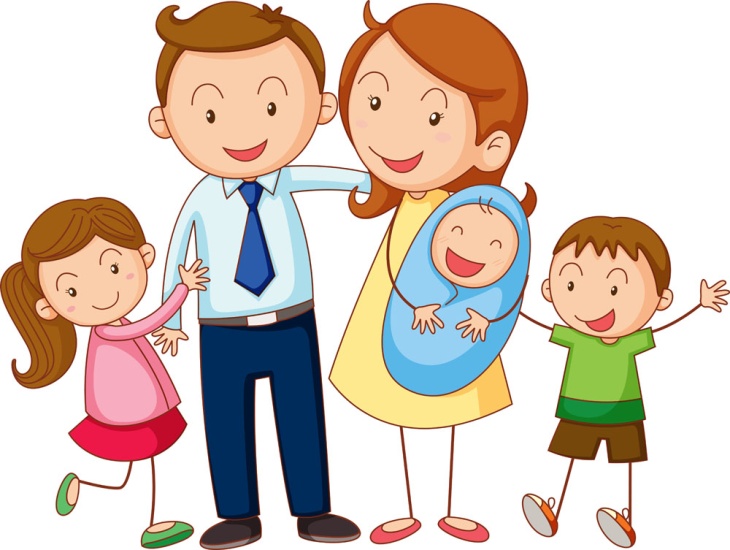 Кем вы хотите стать?
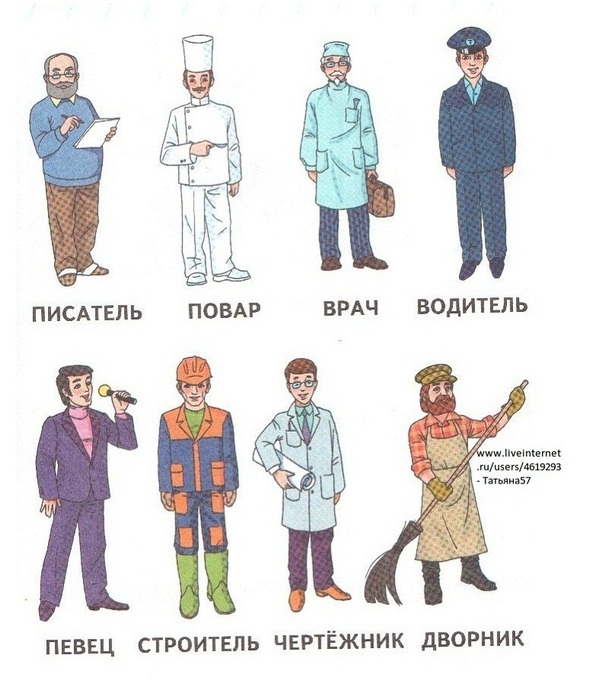 13%
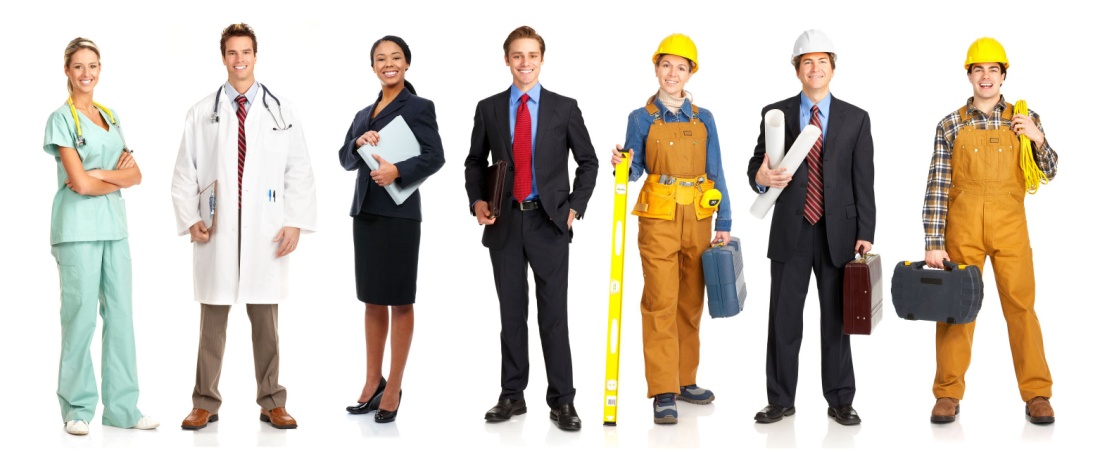 Результат.Проект  позволяет:
Глубже понять демографические процессы, происходящие в нашей стране и области;
приобрести  навыки самостоятельной работы с большими объемами информации;
научиться оформлять результаты работы с помощью современных информационных технологий. 
научиться  анализировать статистический материал, строить графики, диаграммы;
работа над проектом стимулирует познавательную активность и учебную мотивацию, формирует практические навыки.
Проект позволил нам побольше узнать о наших одноклассниках.